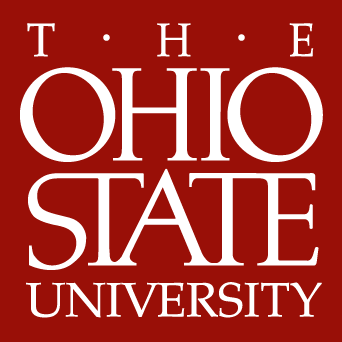 Influences of Doping, Porosity, and Anisotropy on the Critical Currents of Magnesium Diboride Wires
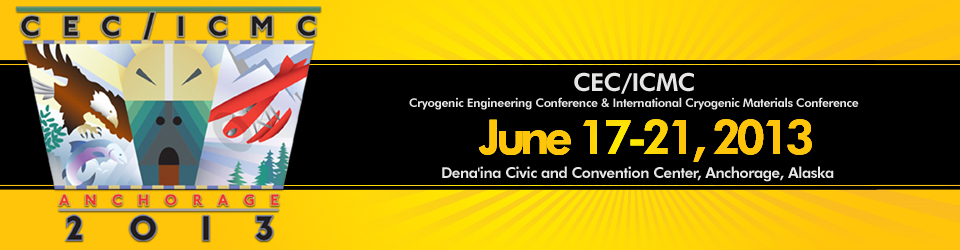 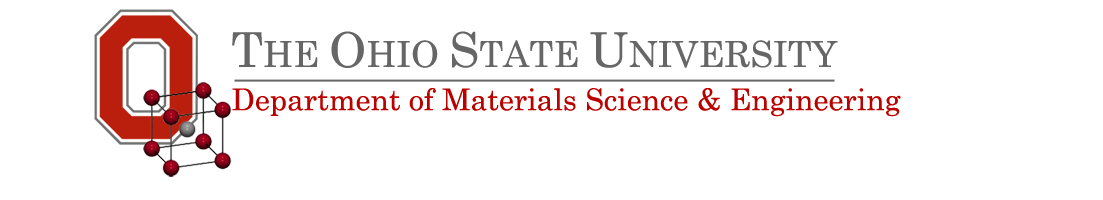 M.A. Susner
M.D. Sumption
G.Z. Li
Y. Yang
and E.W. Collings
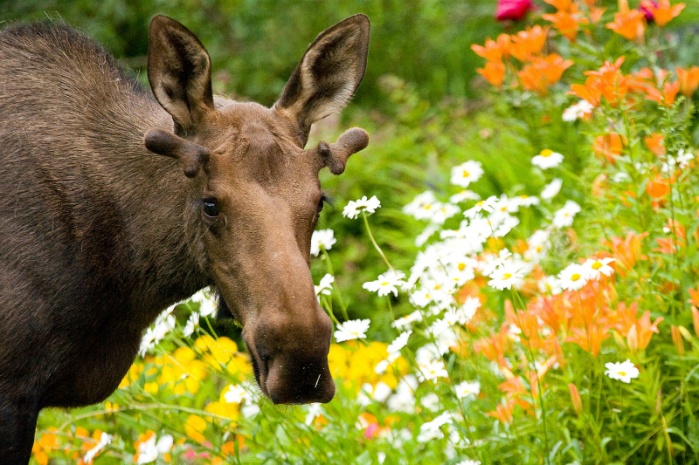 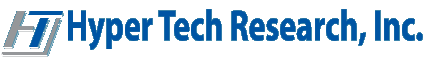 M.A. Rindfleisch
M.J. Tomsic
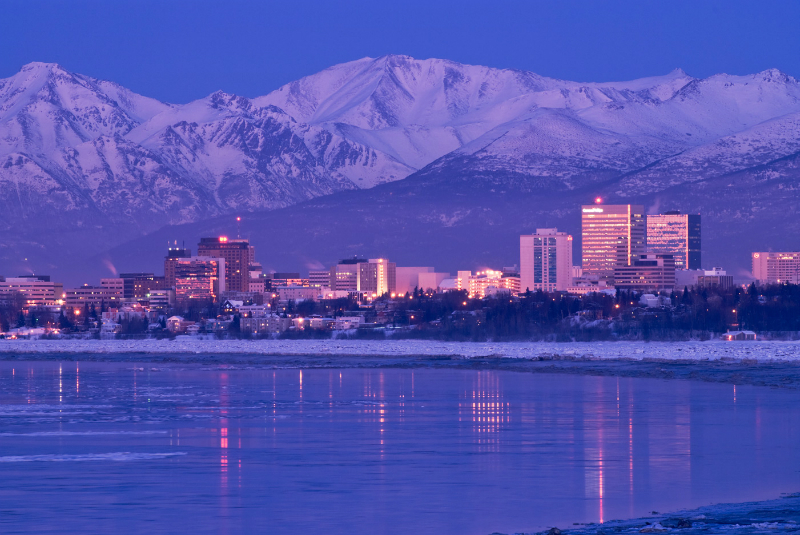 Acknowledgements
This work was funded by the Unites States Department of Energy, Office of High Energy Physics and the State of Ohio

A portion of the data in this work was collected at the National High Magnetic Field Laboratory at Florida State University
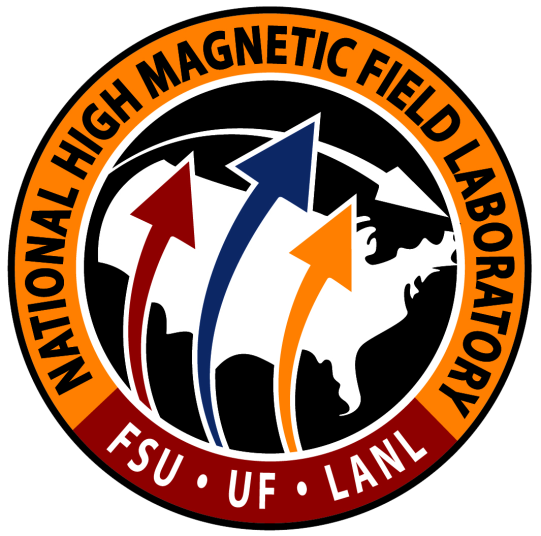 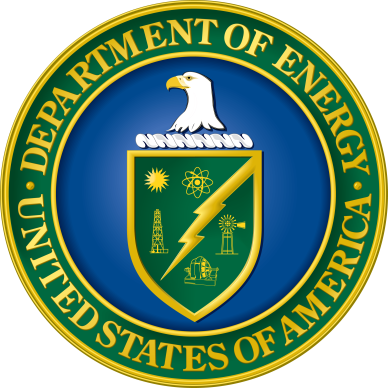 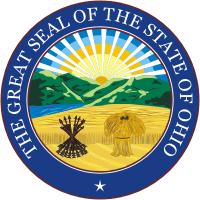 Summary of Unanswered Questions in MgB2
How do we separate intrinsic properties like J0, Bc2 and γ from extrinsic effects like porosity and the presence of blocking phases ?
What are the influences of Bc2, γ, porosity, and connectivity on Jc, Fp(B)?


Have compared microstructure and superconductive properties of three different systems to isolate these effects
PIT (porous, randomly oriented)
IMD (dense, randomly oriented)
Films (dense, aligned)
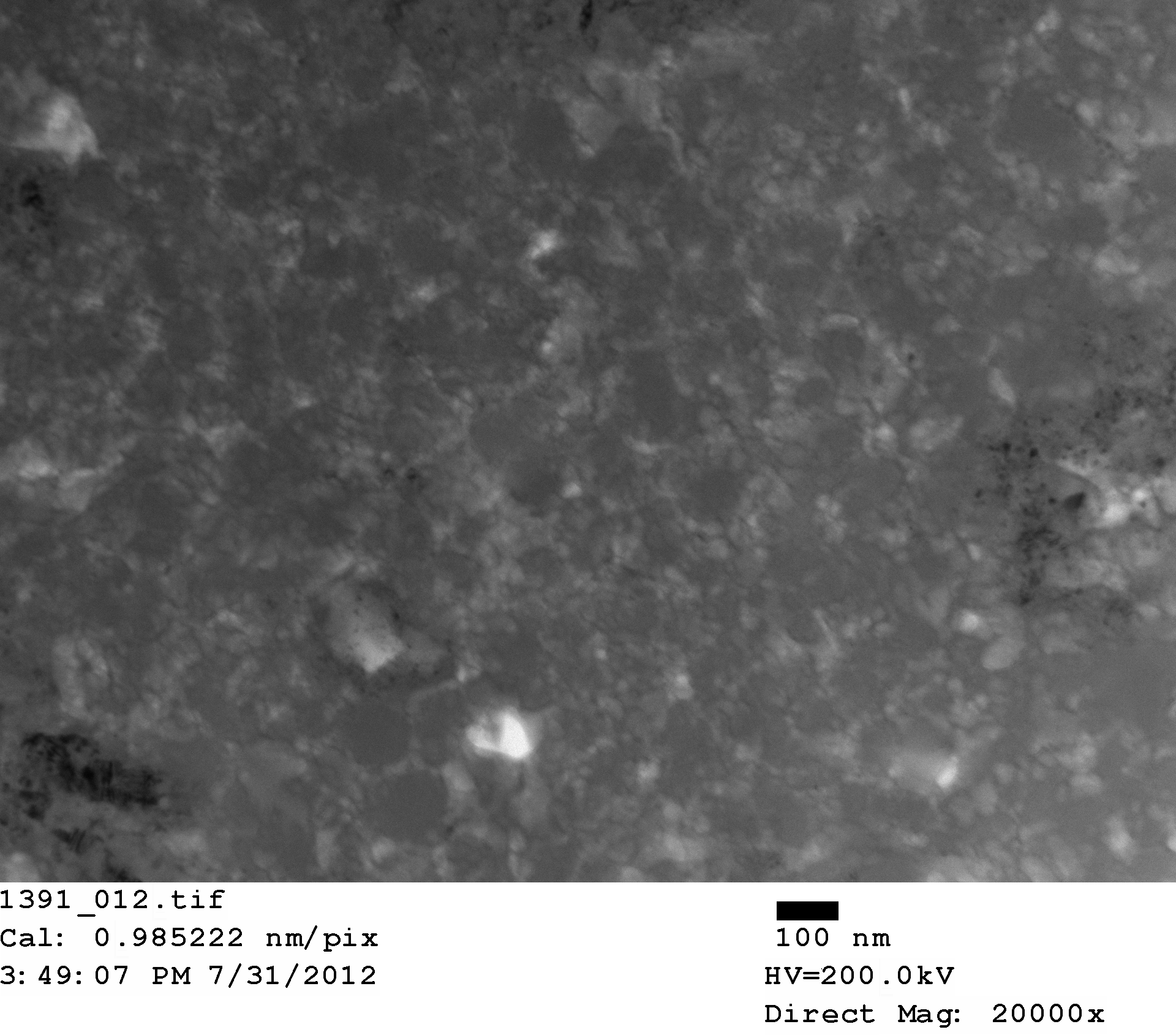 BF TEM MgB2 wire x-section
MgB2 wires consist of randomly oriented, polycrystalline grains ~50-100 nm in size, largely dependent on prior B size
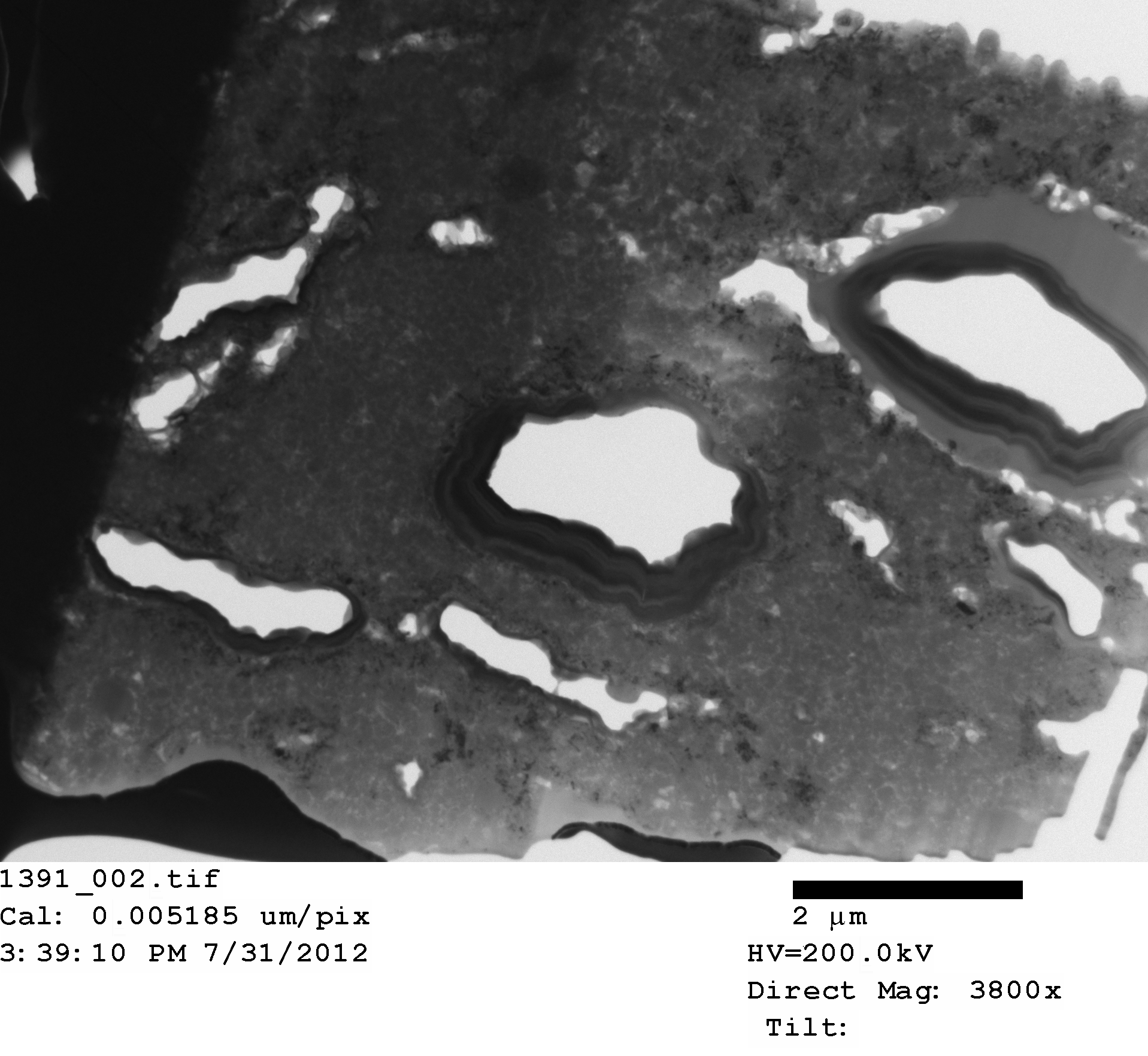 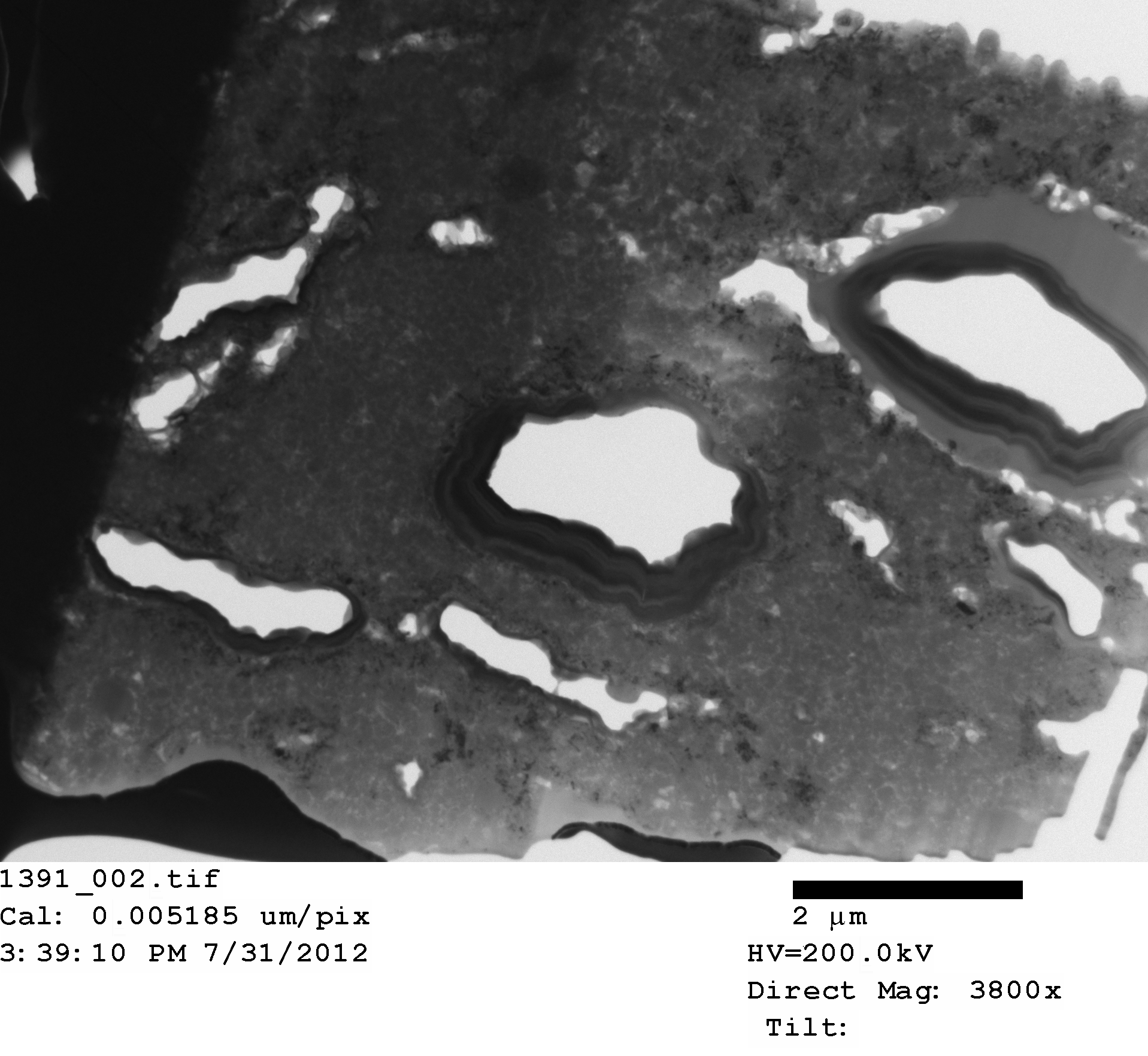 FIBed MgB2 wire x-section
TEM- PIT wires
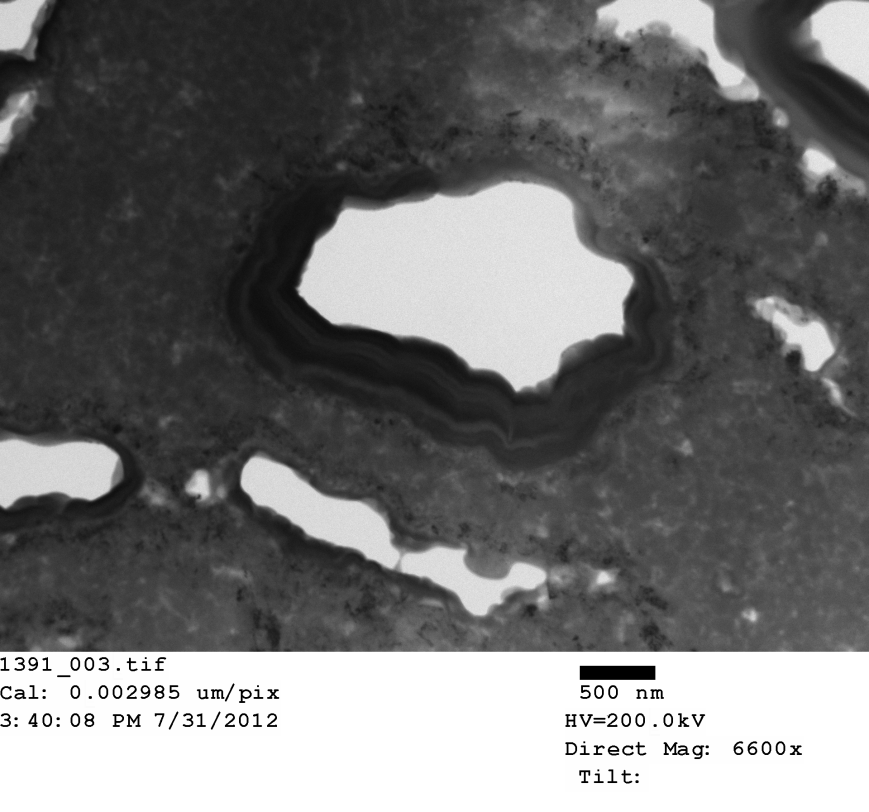 Mg readily passivates- forms MgO and Mg(OH)2
Drawing deforms the Mg, creating fresh surfaces
HT (where the prior Mg, through vapor diffusion, infiltrates the B to form MgB2) leaves behind MgO
See MgO surrounding every prior Mg stringer
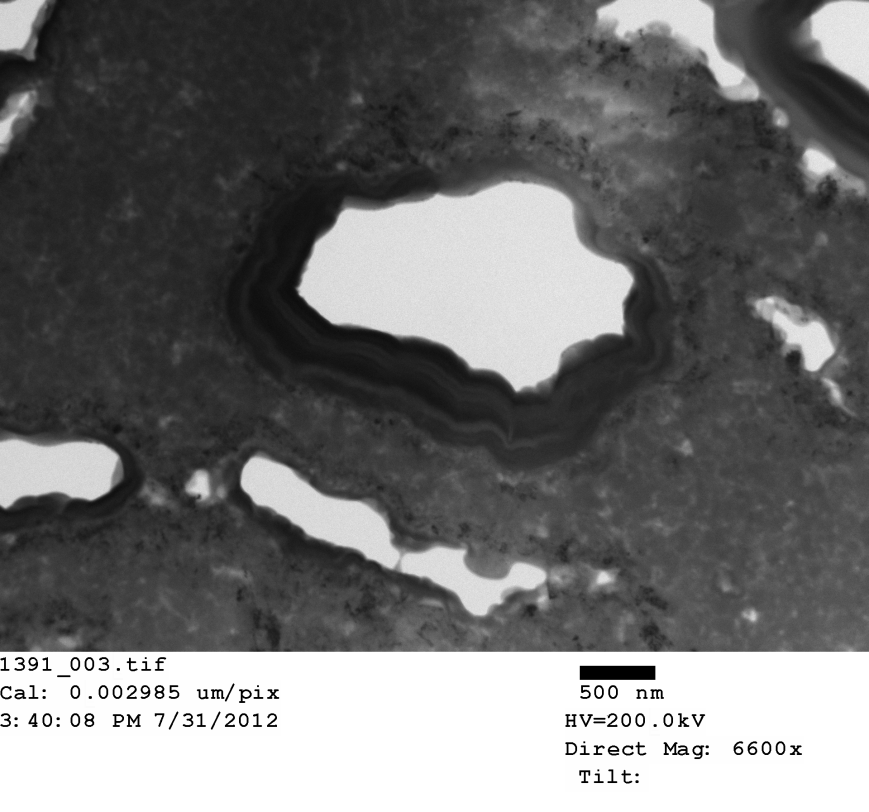 If we assume this cross section is representative of the entirety of the sample, then we see only 47% of the sample is free of porosity, MgO, or other second phases
TEM- PIT wires
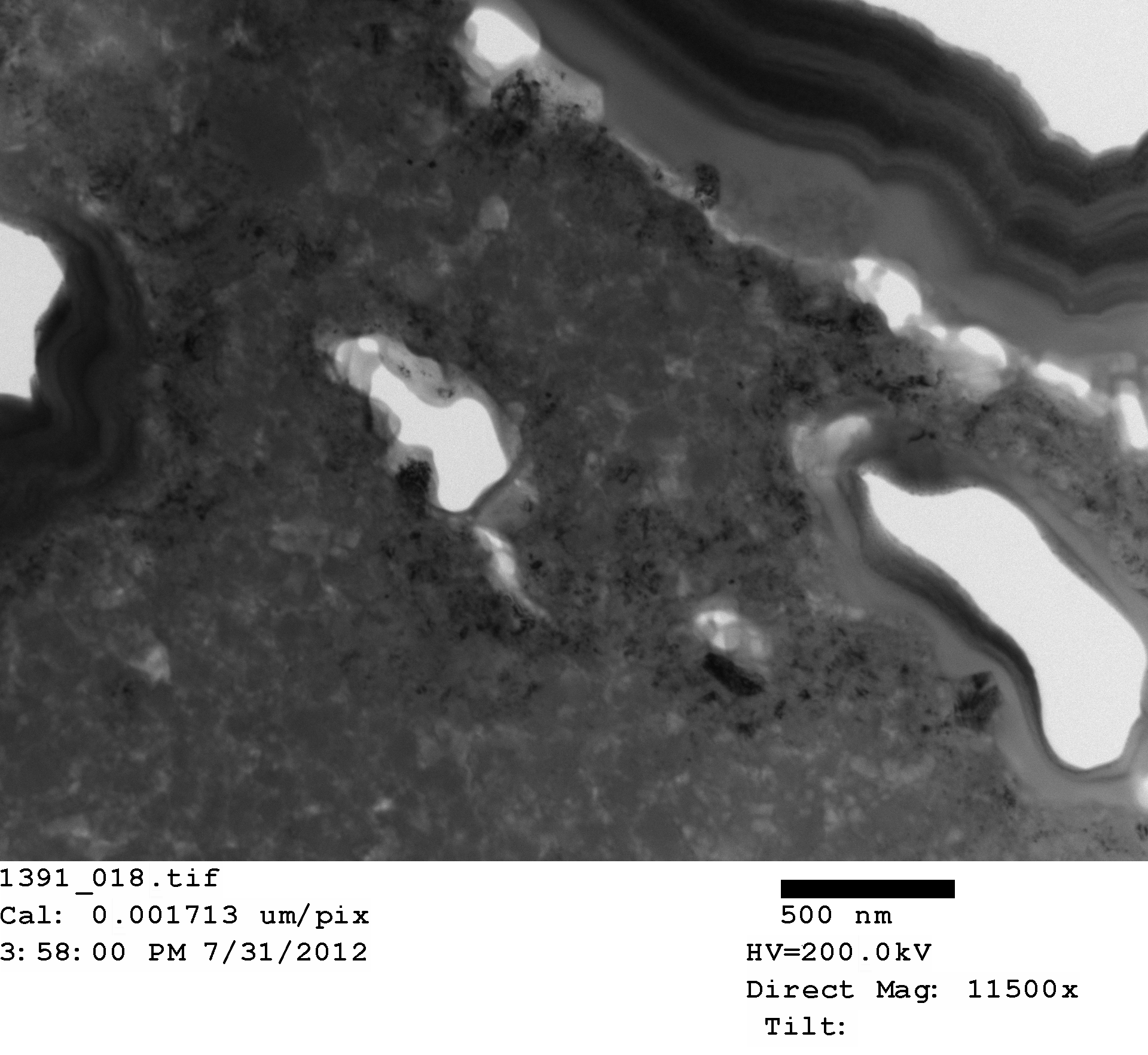 These MgO precipitates and the high degree of porosity serve to inhibit connectivity (i.e. supercurrent flow) in MgB2 wires

Summary:
PIT wires both
-randomly oriented
-porous and poorly-connected
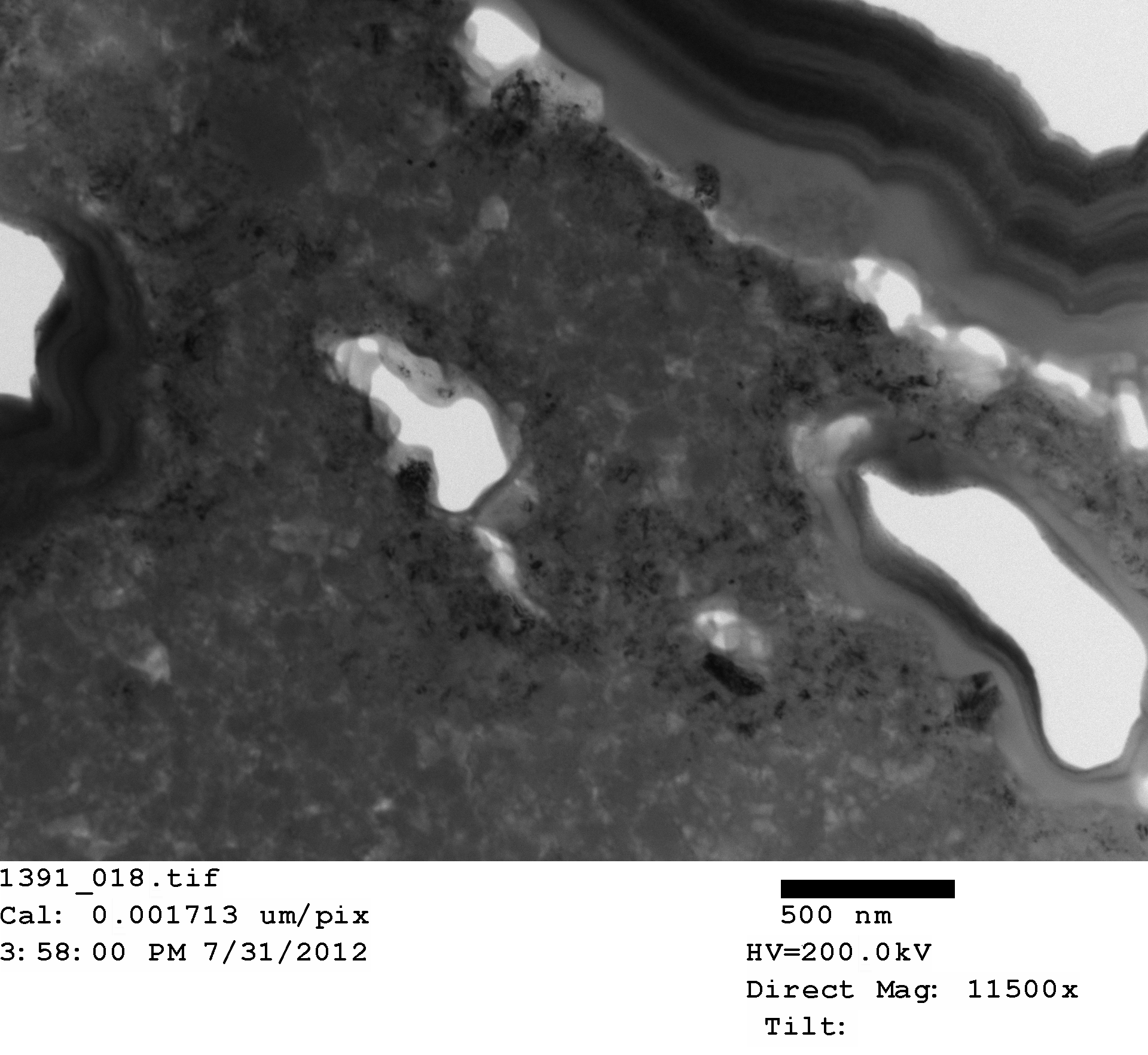 Pt cap layer from FIBing
PLD synthesized thin films
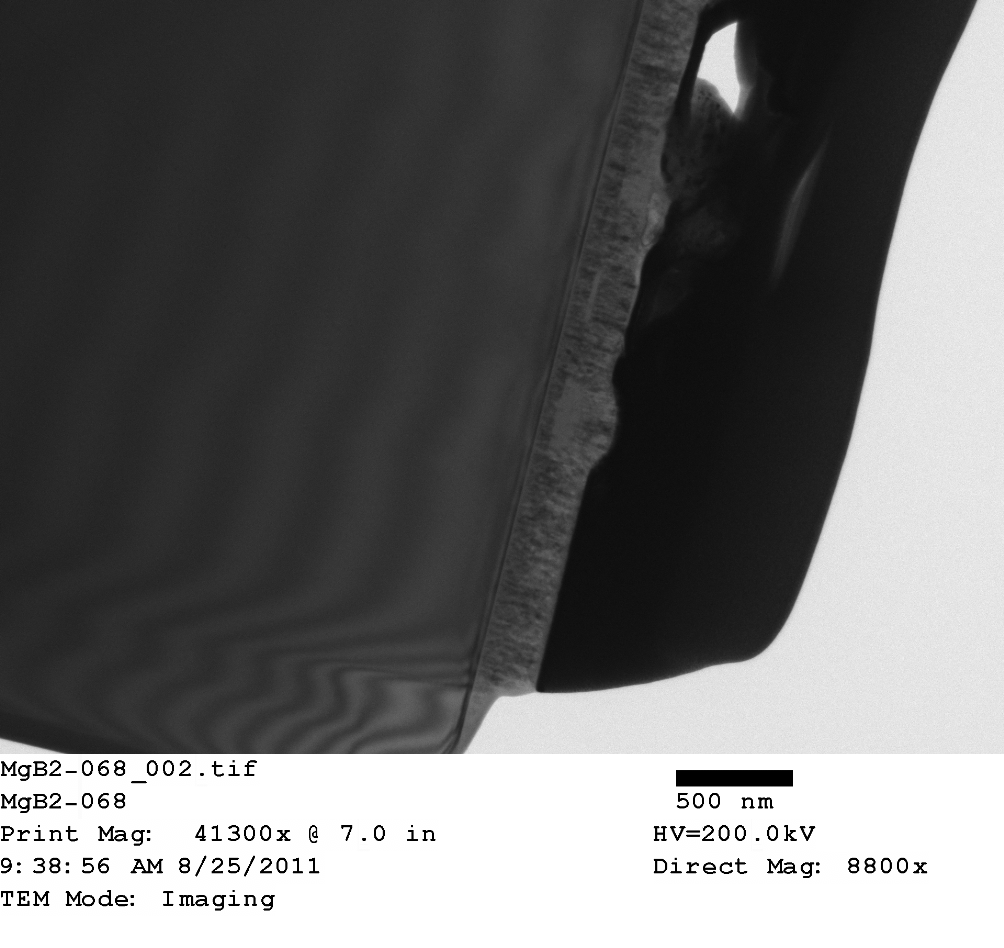 MgB2
PLD-synthesized MgB2 thin films result in c-axis oriented thin films
Randomly oriented in-plane, columnar grains
SiC
Summary:
MgB2 thin films both
-c-axis aligned
-well-connected
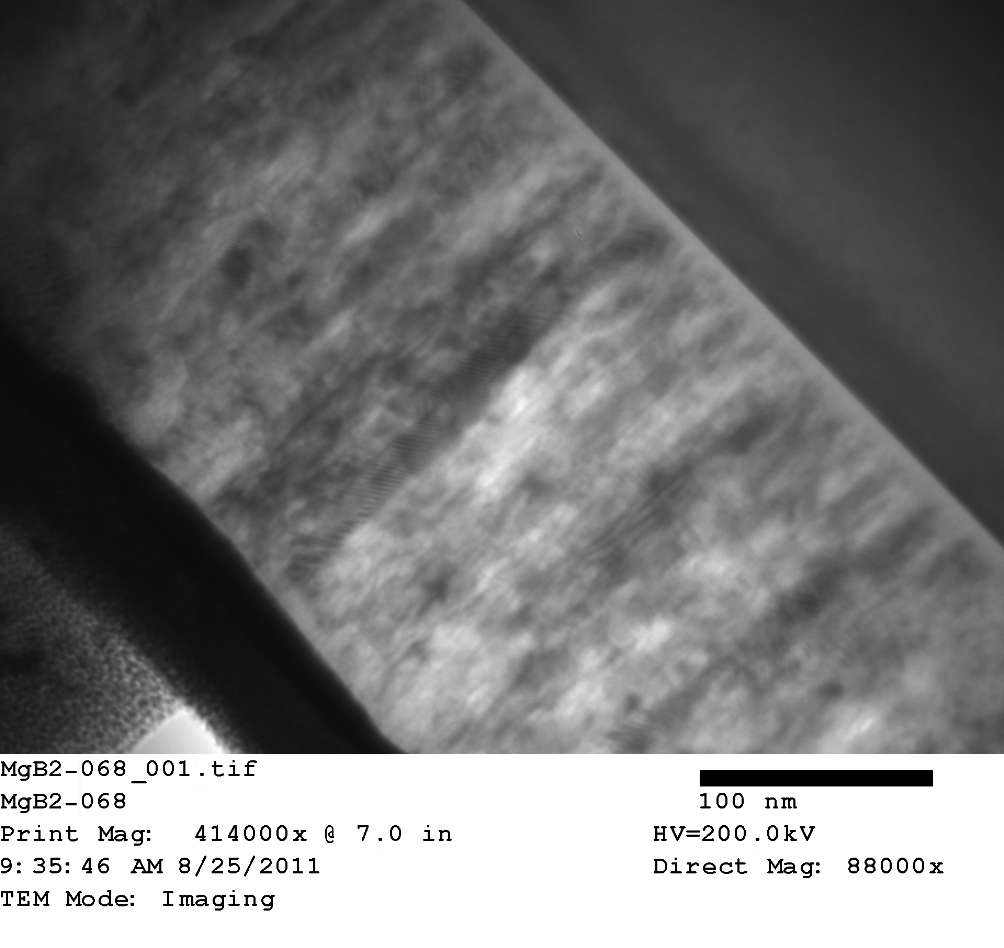 SiC
MgB2
500 nm
200 nm
Pt
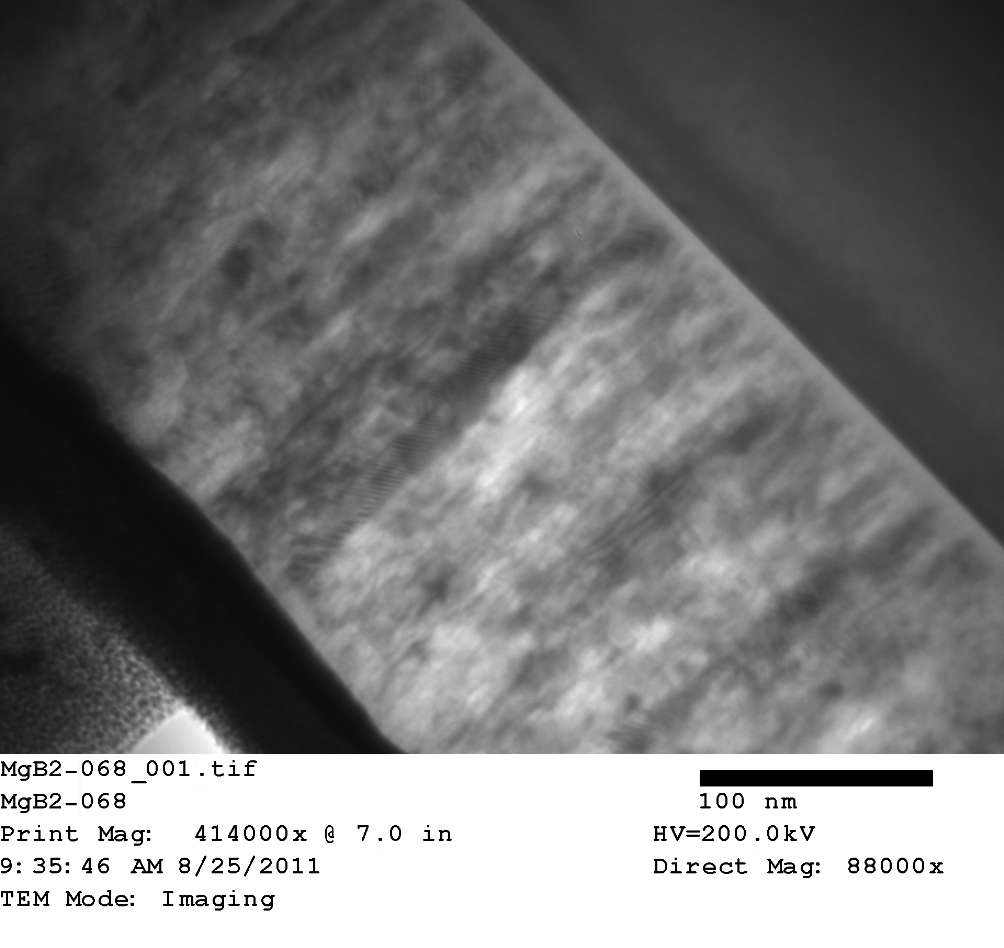 Comparison of superconductive properties?
Normalize to B(Fp,max)

Polycrystalline randomly oriented grains in wires yield significant deviations at high b when combined with high porosity

Thin films and dense wires deviate less

Therefore, it is reasonable to assume that Porosity and connectivity are as large of an influence as the intrinsic anisotropy

Let’s quantify this…
Quantifying effects of porosity and anisotropy
Here we use Eisterer’s analysis for percolative current paths in MgB2
M. Eisterer, M. Zehetmayer, and H. W. Weber (2003) Phys. Rev. Lett., 90(24) 247002 and M. Eisterer et al. (2009) SuST 22(3) 034016.
Straley and Kenkel modeled a network of non-linear I-V resistors following the power law

See Phys Rev. Lett. 49(11) 767-770 (1982) and Phys. Rev. B 29(11) 6299-6305 (1984)
For a superconductor, α =  & t = 1.76
Deutscher et al. J. Phys., Lett. vol. 40, no. 10, pp. 219–21, 1979.
p is probability that a component of the network is conducting

pc is percolation threshold (minimum fraction of conducting regions for cont. current path)
p is probability that a grain is superconducting
pc is percolation threshold
ps is phase fraction (excluding pores, secondary phases, &c.)
Applying the model for MgB2
Here we use Eisterer’s analysis for percolative current paths in MgB2
For an anisotropic superconducting material…
Create a network of 104 grains, each with (sin q) randomly distributed between 0 and 1
0o: “out-of-plane” Bc2- lower value
90o: “in-plane” Bc2- higher value
For a grain-boundary pinned superconducting material…
What are the effects of each of these variables?
Anisotropy
Use a model undoped MgB2 system:

-J0: 5x106 A/cm2
-Bc2: 20 T
-pc: 0.2- densely packed system

Increasing γ causes a decrease in the amount of supercurrent percolation paths

As a result, Jc at high B decreases – this effect intensifies with increase in γ
Increase g
Percolation Threshold
Anisotropy (γ) fixed to 2.5

This value is lower than that seen in single crystals or thin films but typical for what is seen in wires (B purity, grain size, defects)

Increasing pc a more subtle effect than anisotropy- effect small at low B, large at high B
Increase pc
Porosity
Anisotropy (γ) fixed to 2.5
pc: 0.2
Bc2: 20T
J0: 5x106 A/cm2


Porosity globally decreases Jc(B)
decrease ps
Increase porosity
Fitting Percolation Model to Real Wires
Need to fit 5 parameters:
γ, pc, ps, Bc2, J0


Can obtain experimental values for γ, Bc2, J0


Can make the assumption that ps=0 (or close to it) for IMD samples, leaving just one parameter necessary for fitting: pc
Finding Bc2
Finding Bc2
Bc2,0K ~ 30 T
Anisotropy
Isolating γ for a nano-polycrystalline material is problematic

Can estimate based on:
M. Eisterer, M. Zehetmayer, and H. W. Weber (2003) Phys. Rev. Lett.
When we assume 0.2<pc<0.3
 (reasonable estimate typical to literature)

 we get 2.1<γ<3.1
Now we have reasonable starting values for J0, γ, and Bc2
IMD, 2% C-doped
Used experimentally determined g, J0, Bc2 for initial fitting parameters
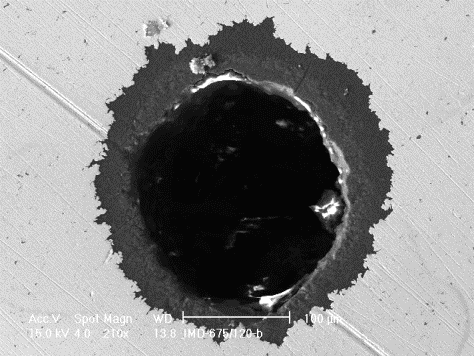 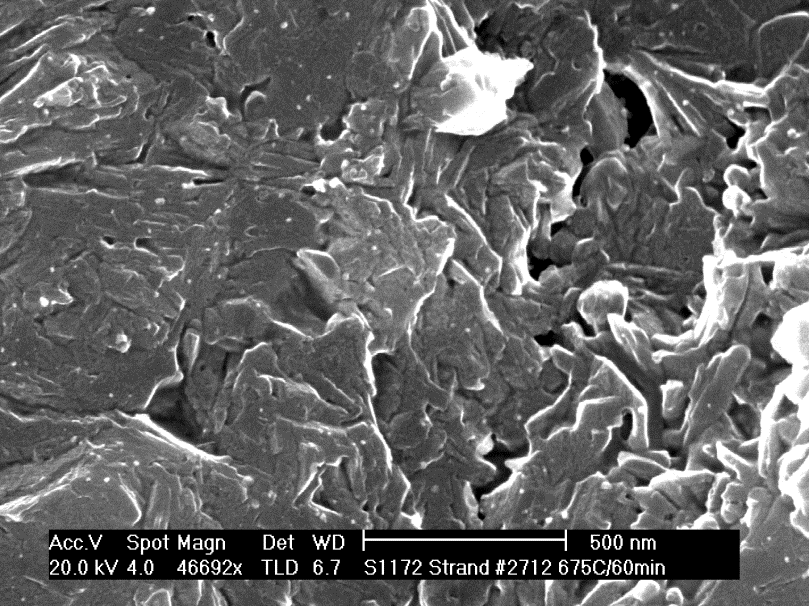 IMD wire was assumed to be 100% connected (i.e. no porosity) in fitting
Assumption valid in comparison to PIT wires
PIT ~2% C-doped
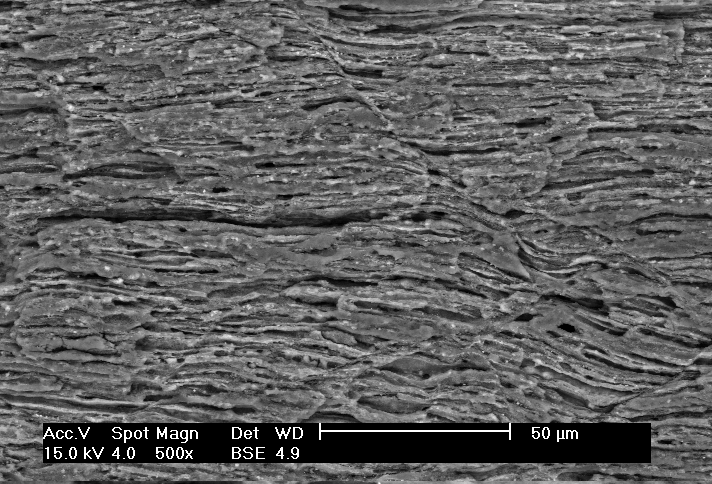 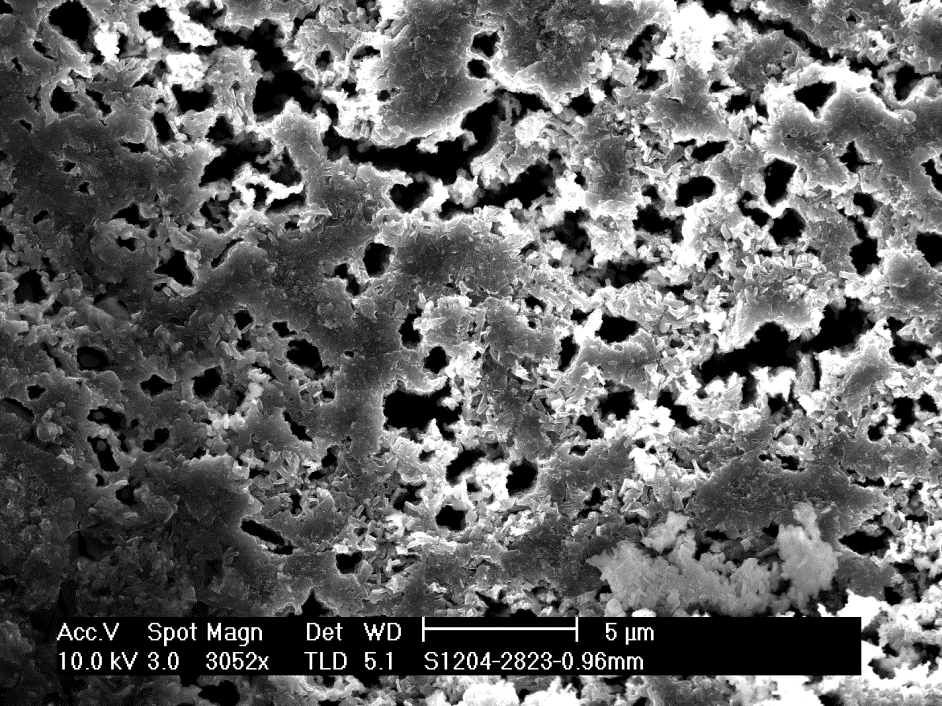 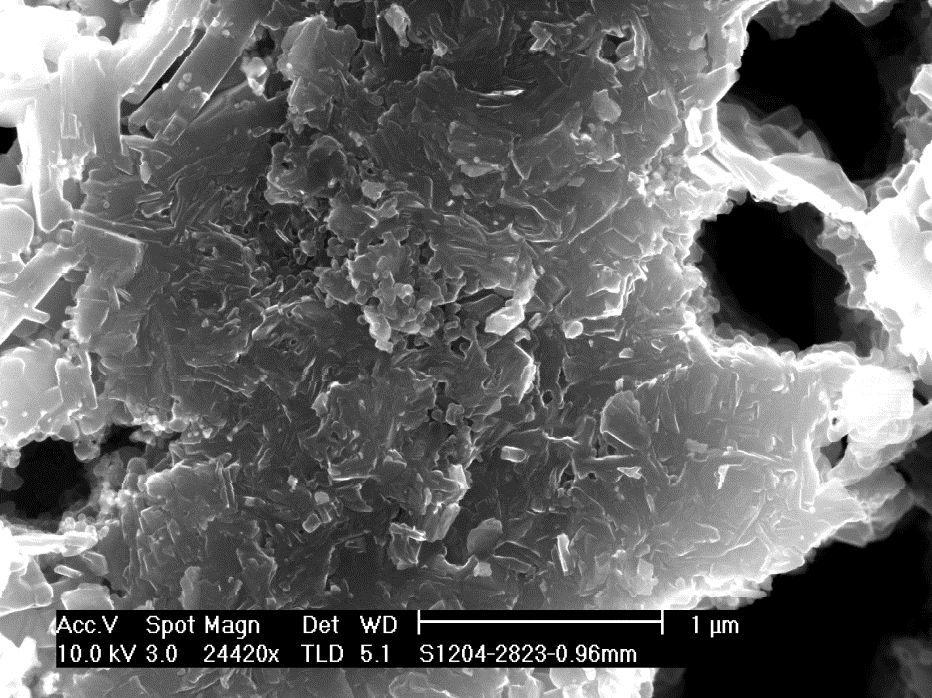 Assumed properties within a fiber are the same as IMD  porosity/MgO layers only difference
19
Summary and Implications
See M.A. Susner et al. (2011) SuST 24 012001/1-5
At 4.2 K, 10 T, the decrease in Jc seen in MgB2 compared to a theoretical, dense, isotropic material is 
~60% due to anisotropy
~40% due to porosity
Anisotropy limits high field Jc (not new)
Decreasing porosity can mitigate this effect
Additionally, anisotropy can be further reduced with increased doping
Next Step
Based on this understanding, and feedback with our collaborators at Hypertech…
Following the RLI process of Giunchi… one achieves good material density 
Following Kumakura’s IMD results… one achieves good Jc

We get good Jc with SMI pre-doped nano-B as a result of increases in Bc2, decreasing porosity, and decreasing γ
Conclusions
Much research in MgB2 focused on improving Bc2, Fp, Jc, &c. 
A complete deconvolution of connectivity, pinning, anisotropy, Bc2, and porosity was possible using PIT, IMD, and thin film MgB2 samples
Previous work has led to the conclusion that MgB2 is not ideal for high field applications due to its anisotropy
 Careful synthesis of wires with reduced anisotropy and porosity can increase high field properties (e.g. 10 T) by an order of magnitude
Application of percolation theory to MgB2 wires of different designs isolated the effects of porosity and crystalline anisotropy. Unappreciated to date, porosity was seen to be just as important a factor as g
In particular, at 10 T, 60% of supercurrent degradation comes from anisotropy, 40% from porosity
Can nearly eliminate the latter, reduce the former through doping
Questions?
Thank you!